A Review of the CoursePart 1
Geoff Hulten
Machine Learning Algorithms
Traditional Programming
Program
Output
Computer
Data
Machine Learning
Output
Program
Computer
Data
Components of a Machine Learning Algorithm
Model Structure – Structure of the function the algorithm learns


Loss Function – What the learning algorithm optimizes for


Optimization – How the learning algorithm finds the best model
Basic Evaluation Metrics
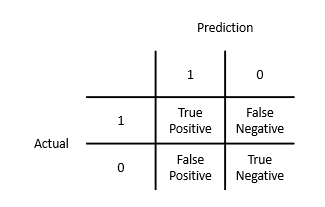 Accuracy: What fraction does it get right
	(# TP + # TN) / # Total

Precision: When it says 1 how often is it right
	# TP / (# TP + # FP)

Recall: What fraction of 1s does it get right
	# TP / (# TP + # FN)

False Positive Rate: What fraction of 0s are called 1s
	# FP / (# FP + # TN)

False Negative Rate: What fraction of 1s are called 0s
	# FN / (# TP + # FN)
3
2
3
2
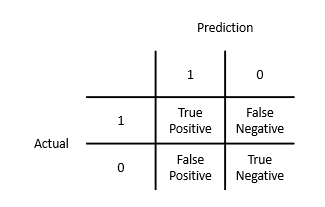 Structure of Logistic Regression
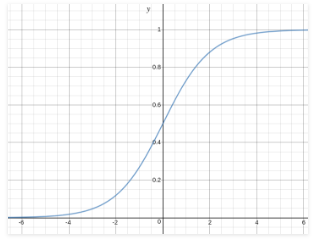 Threshold
Predict 0
Predict 1
Example:
Logistic Regression – Loss and Optimization
Loss
Optimization
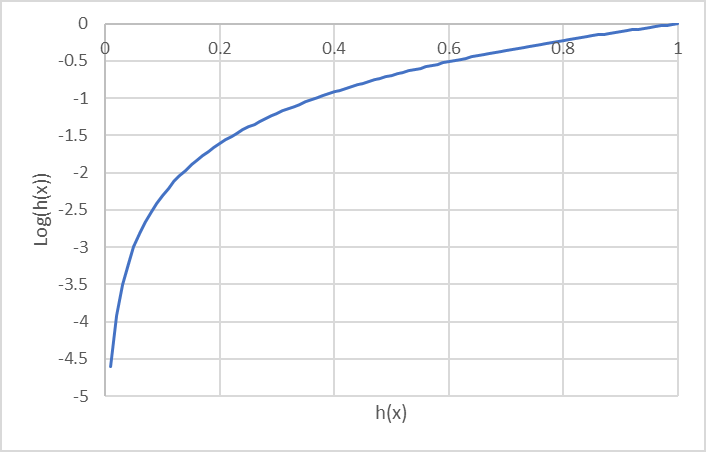 Basic Feature Types
Binary Features

ContainsWord(call)?

IsLongSMSMessage?

Contains(*#)?

ContainsPunctuation?
Numeric Features
CountOfWord(call)

MessageLength

FirstNumberInMessage

WritingGradeLevel
Categorical Features

FirstWordPOS ->
{ Verb, Noun, Other }

MessageLength ->
{ Short, Medium, Long, VeryLong }

TokenType ->
{ Number, URL, Word, Phone#, Unknown }

GrammarAnalysis ->
{ Fragment, SimpleSentence, ComplexSentence }
Feature Engineering for Text
Tokenizing

Bag of Words

N-grams
TF-IDF

Embeddings

NLP
Intuition about the Normal Distribution
Central Limit Theorem: distribution of sample means approximates a normal distribution as the sample size gets large…

where the average of sample means is the population mean…

and the variance of the sample means is proportional to population variance…
Confidence Intervals
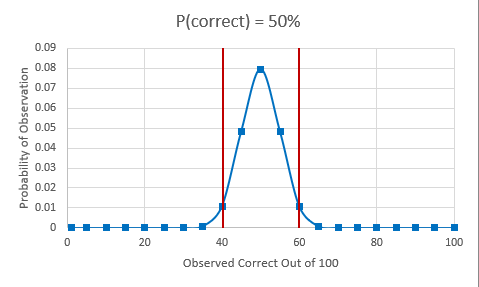 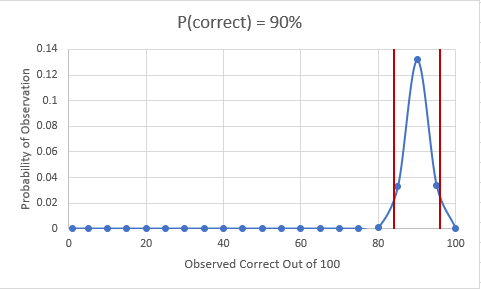 Comparing Models using Confidence Intervals
IF: Better_Model – Bound > Worse_Model + Bound
THEN: With XX% confidence the model that looks better on the sample is better
ELSE: there is more than a (1 - XX%) chance the model that looks worse is actually better
Bounds Overlap
95% Confidence Interval
70%
70%
70%
80%
80%
80%
40%
40%
40%
60%
60%
60%
30%
30%
30%
10%
10%
10%
0%
0%
0%
20%
20%
20%
90%
90%
90%
100%
100%
100%
50%
50%
50%
Finding Hyperparameters with Cross Validation
Is some new parameter/feature worth the time/effort?
Train with and without feature
Compare using one sided bounds
Test Data
Training Data
Validation Data
Bounds overlap?
Get more Data?
Stop Optimizing?
Train with & without feature
 on k-1; validate on 1
Split data into k ‘folds’
Probably want to reserve test data, depending on needs
Use all validation data when calculating bounds
Train
Validate
Train
Train
Validate
Train
Validate
Train
Train
Validate
Repeat n times
Validate
Train
Train
Train
Validate
Validate
Train
Validate
Train
Train
ROC Comparisons
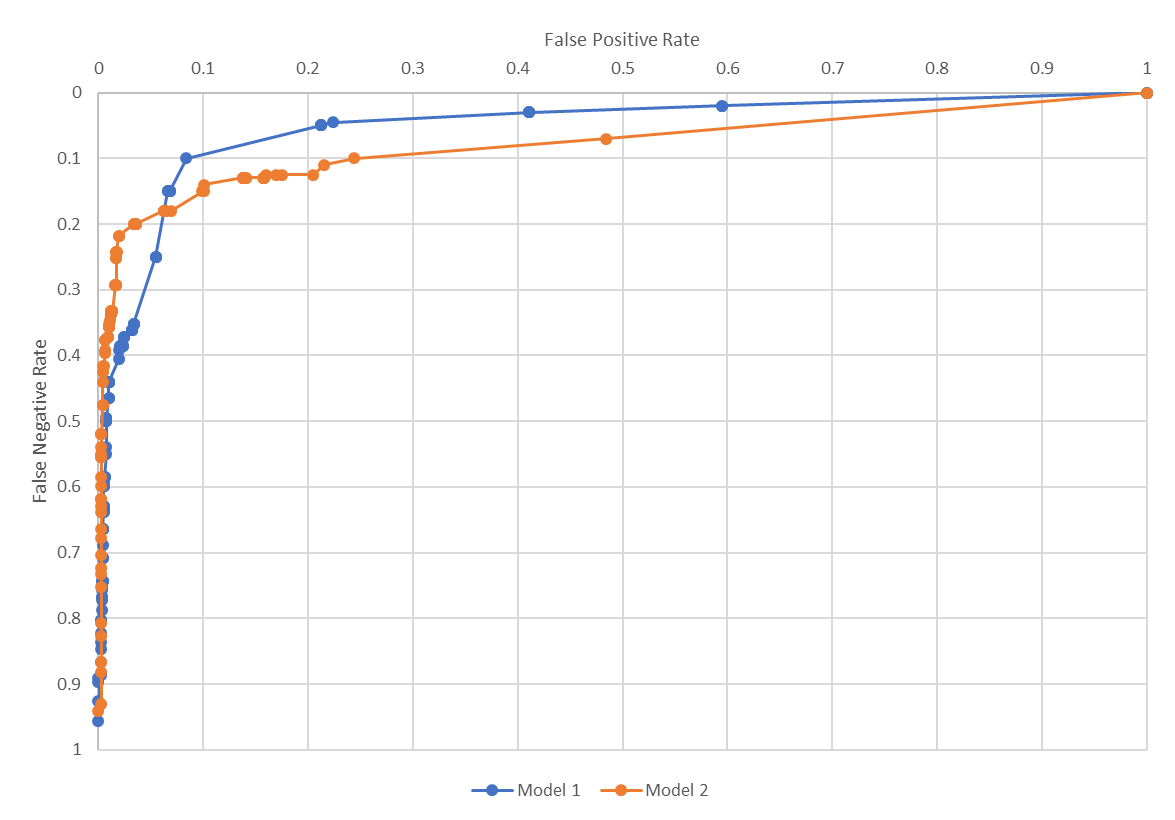 Operating Points
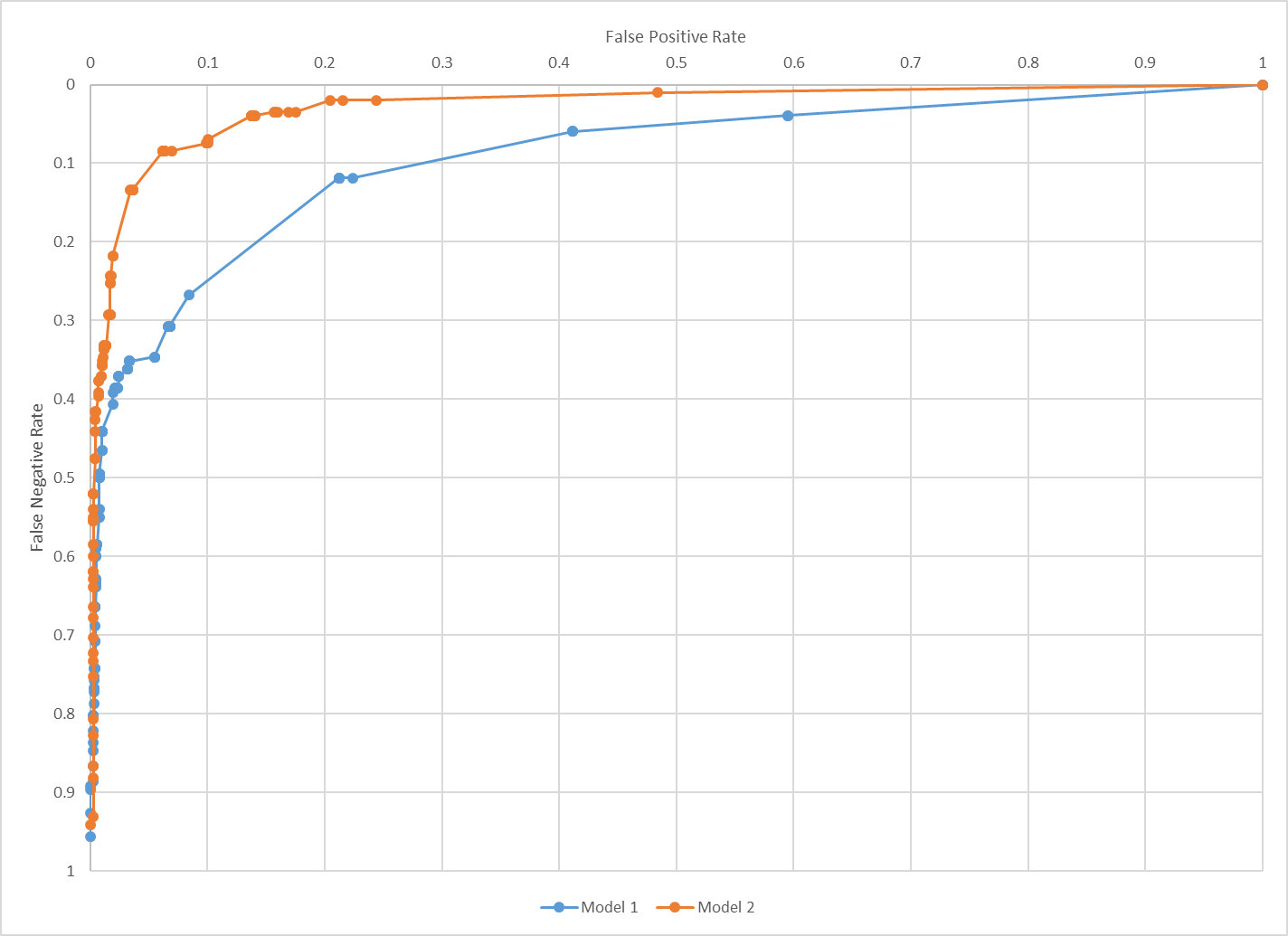 Balance Mistakes for your Application

Spam needs low FP Rate

Use separate hold out data to find threshold
Quick Note about MLE vs MAP
Maximum Likelihood Estimation (MLE)
Estimate probability from observations of data
Maximum A Posteriori (MAP)
Estimate probability from data and prior assumptions
For assignments use m-estimates
with uniform p and small m
Example
Flip a coin 50 times,
see 22 heads
Flip a coin 3 times,
see 1 head
Flip a coin 0 times,
see 0 heads
Example of using Bayes Theorem
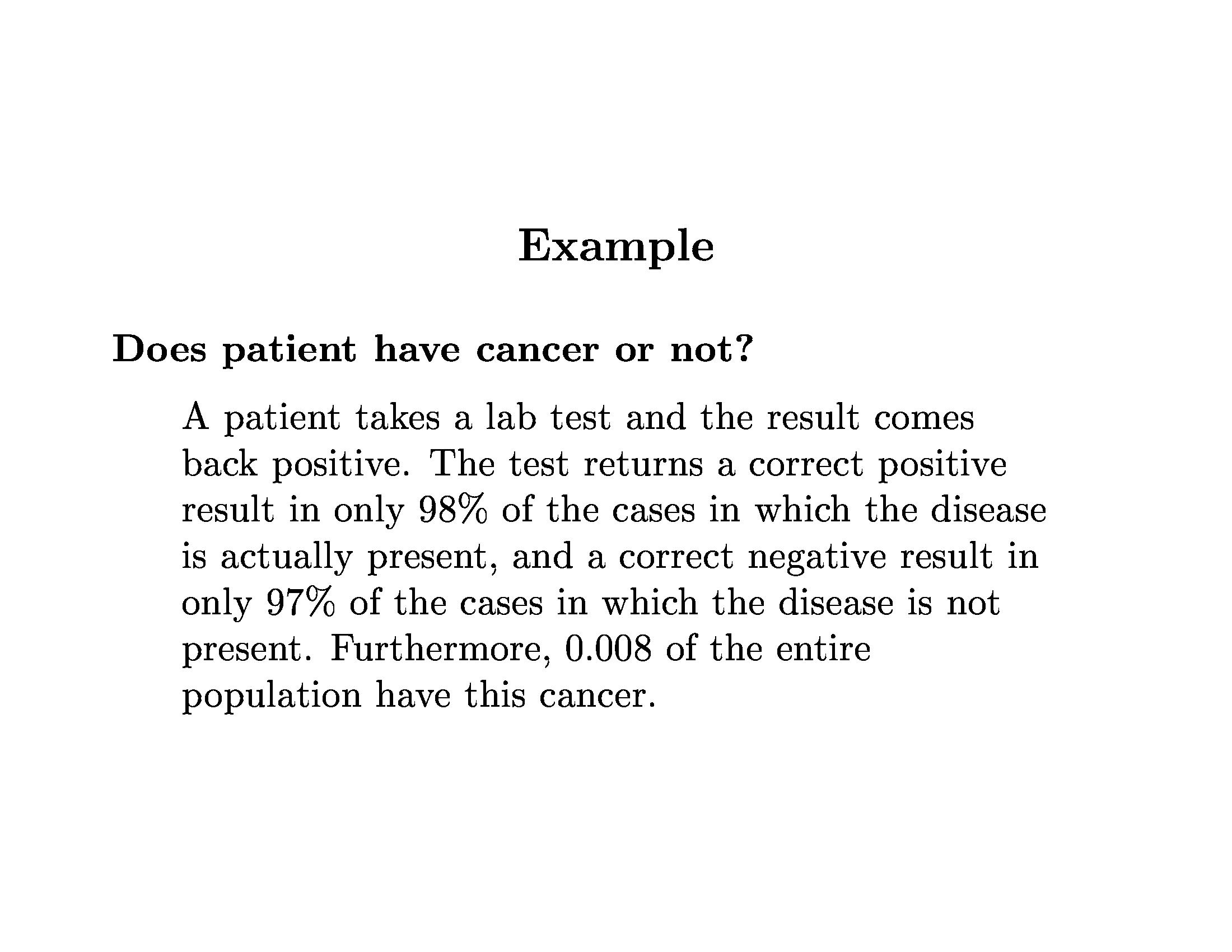 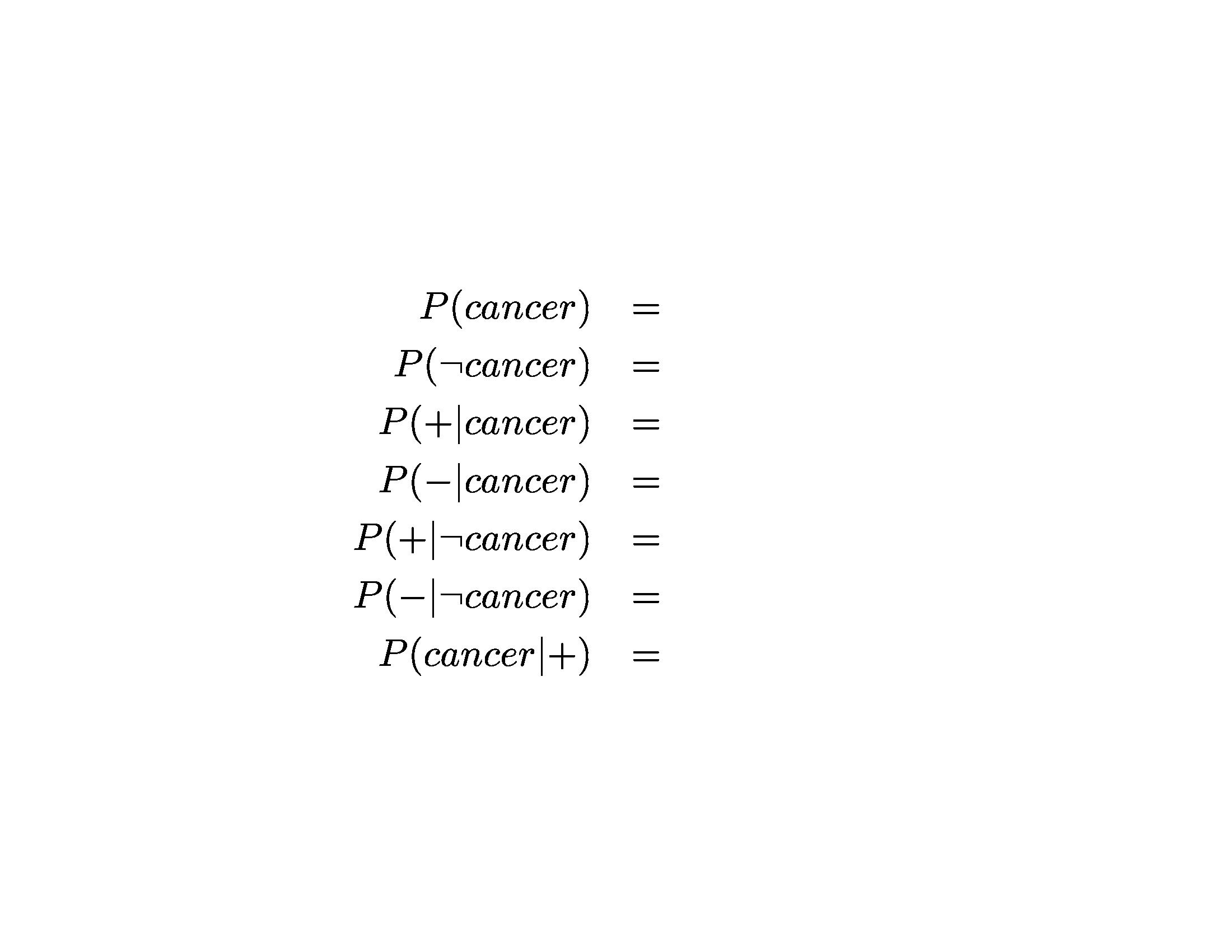 0.008
0.992
0.98
0.02
0.03
0.97
??
Theorem of total probability
Naïve Bayes
Independence
Assumption
Implementing with ML: ‘Run Time’ vs ‘Creation Time’
Param sweep
Intelligence Creation Environment
Model in Run Time
Must be in sync!
Must be in sync!
Validation Set Stuff
More param sweeps
Intelligence Management
Summary: Components of an Implementation
Intelligence Management
Verify new intelligence
Control rollouts:
Keep in sync
Clients/services
Support online evaluation
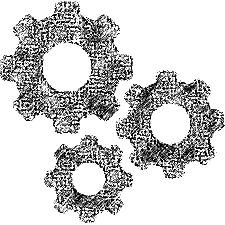 Intelligence Runtime
Intelligence Creation Environment
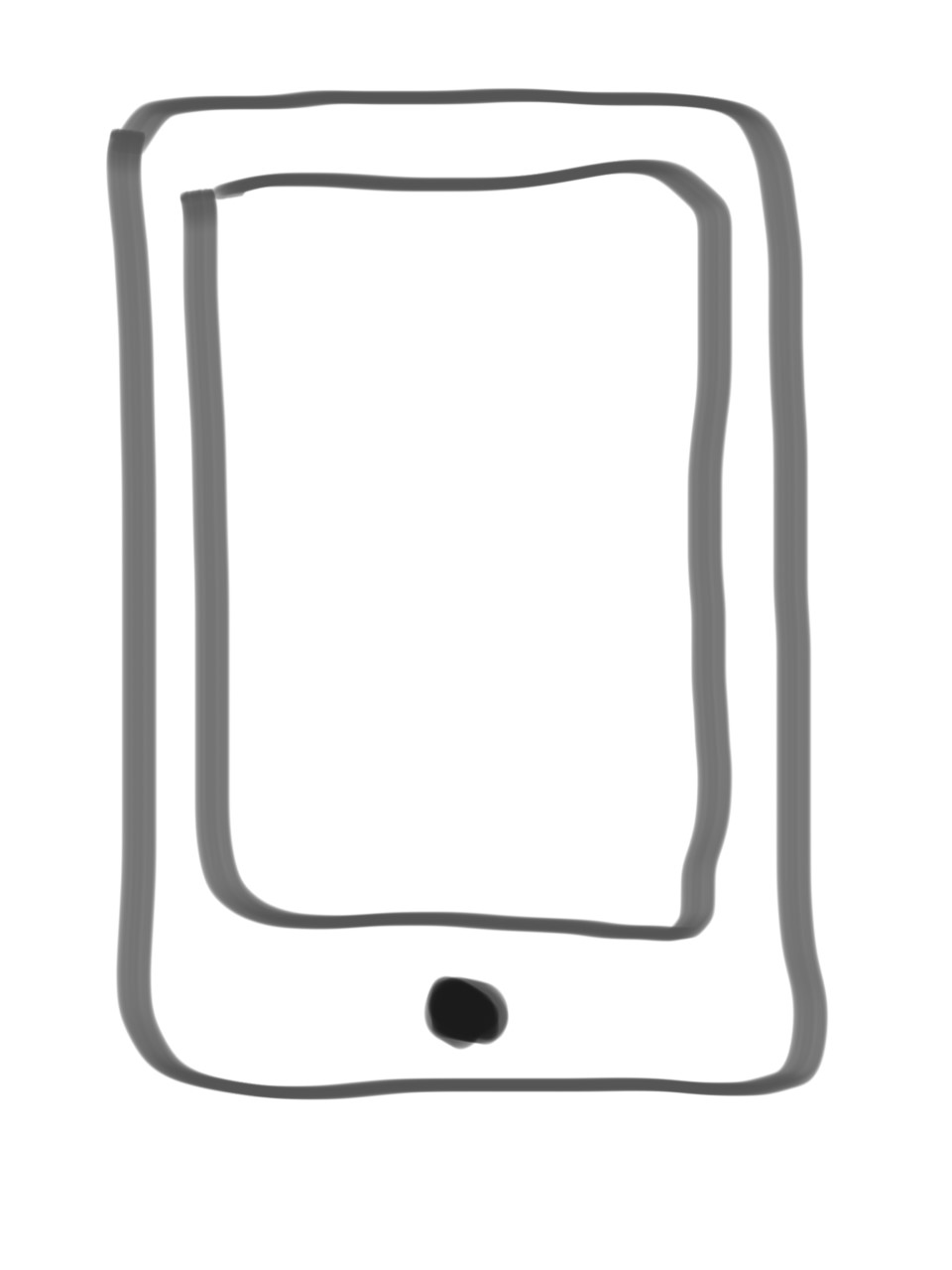 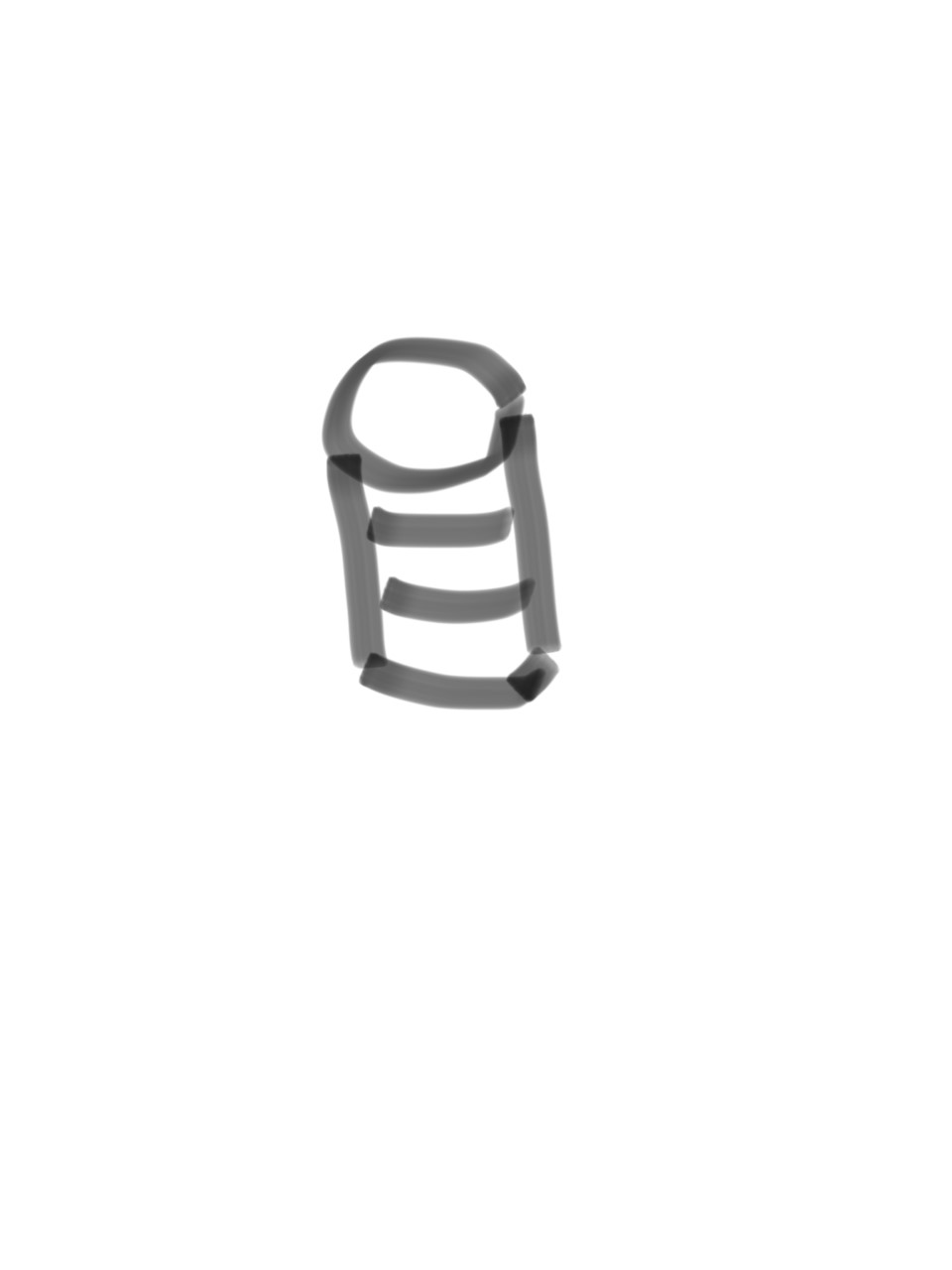 Intelligence Orchestration
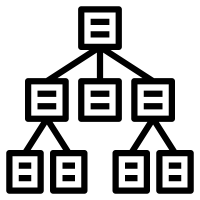 Monitoring success
Inspect Interactions
Adapt as things change
Deal with mistakes
Updating thresholds
Drive the racecar
Program State -> Context
Execute Feature Code
Execute Model
Interpret Model Output
Control User Experience
Update: 
Models
Feature Code
Telemetry -> Context
Feature code in sync
Computation & Data
All the training stuff…
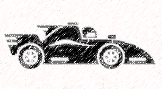 Telemetry
Verifying outcomes
Training data
Selecting what to observe
Sampling
Summarizing
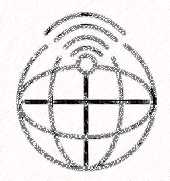 Structure of a Decision Tree
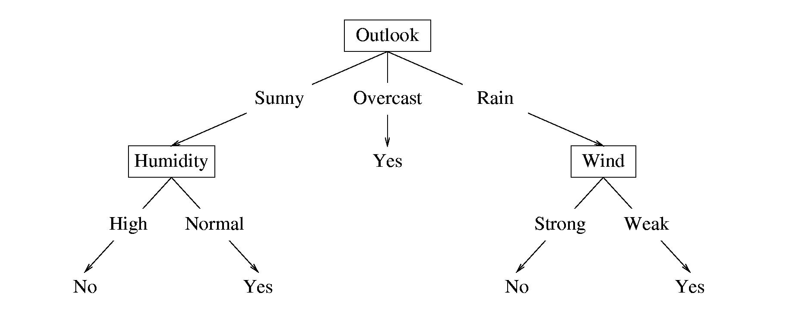 Internal nodes test feature values

One child per possible outcome

Leaves contain predictions
Decision Trees: Basics
Internal Nodes
Leaves
Binary Feature


Categorical Feature


Numeric Feature
Classification


Regression


Probability Estimate
False
True
…
False
True
Decision Tree Optimization
Partition data set by selected feature
Termination condition
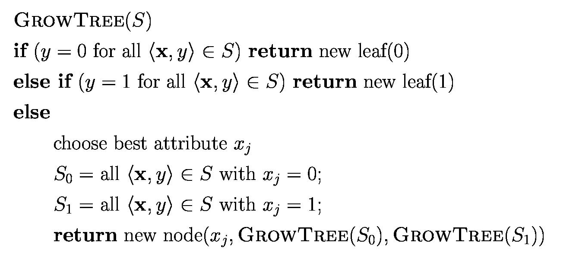 One step lookahead
BestSplitAtribute(S)
     informationGains = {}
     for i in range(# features):
          informationGains[i] = InformationGain(S, i)

     if AllEqualZero(informationGains):
          # Additional Termination Case…

    return FindIndexWithHighestValue(informationGains)
Recursive calls on partitioned data sets
Types of goals
Model Properties
User Outcomes
User Churn
User studies show 80% think we’re good at spam
Profit
Models + UX Create
Monthly Active Users
Subscription Revenue Growth
‘bad’ FPR < 0.1%
New spam attack stopped in < 1 hour
Users spend less of 2% of time in app on spam
Good Outcomes Improve
User sees less spam than on competitor
FNR < 5% & 1% FPR
Leading Indicators
Organizational Objectives
Precision = 99%
Cost of managing spam < 1% of service cost
Avg User reports < 1 spam a month
Monthly Sent per User
Happy, Engaged Users Lead to
Total cost (FP 10; FN 1)
Users recommend the service to their friends
User sees fewer than 5 spam a week
Avg User Inbox < 5% spam
Balancing an Intelligent Experience
Forcefulness

Frequency

Value of Success

Cost of Failure

Quality of the Intelligence
If the intelligence is poor…
E.g. when the system is new

If the cost of a mistake is high…
E.g. a surgical robot

If there is legacy UX…
E.g. integrating into an existing application
Bias Mistakes
Bias and Variance
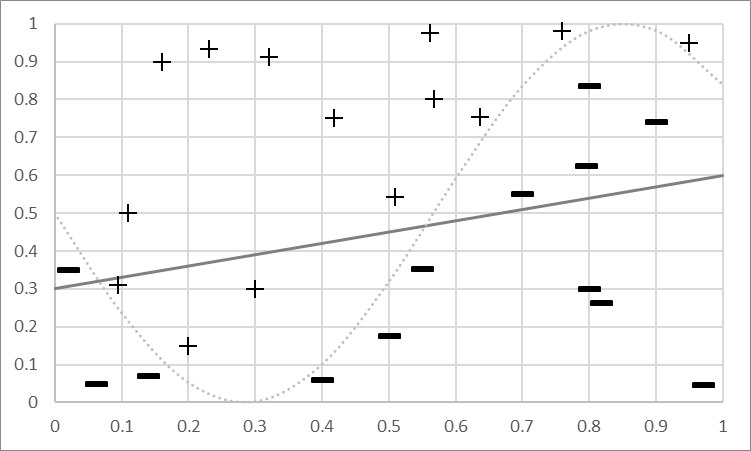 Model Predicts +
Bias – 
error caused because the model can not represent the concept

Variance – 
error caused because the learning algorithm overreacts to small changes (noise) in the training data

TotalLoss = Bias + Variance (+ noise)
Model Predicts -
Model 
Predicts +
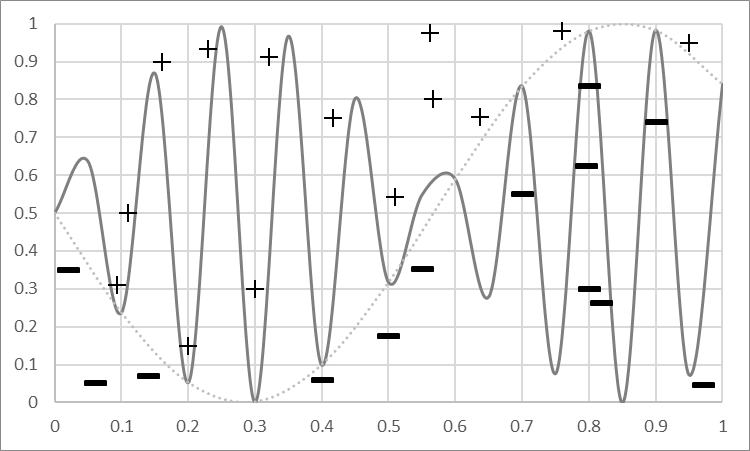 Model Predicts -
Overfitting vs Underfitting
Overfitting
Underfitting
Fitting the data too well
Features are noisy / uncorrelated to concept
Modeling process very sensitive (powerful)
Too much search
Learning too little of the true concept
Features don’t capture concept
Too much bias in model
Too little search to fit model
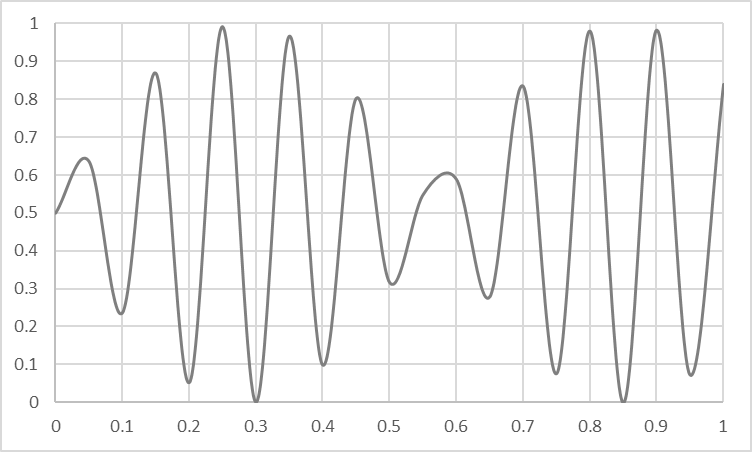 Base Models
Parallel Training
Possible
Bagging
Uniform voting
to classify new samples
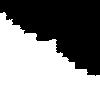 Bootstrap Sample
Training Set
Sample 1
Ensemble Prediction
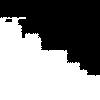 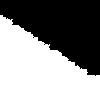 Training Set
Sample 2
…
Training
Set
…
Generate K training sets by sampling	from the original training set
“Bootstrap” sample
Training set contains N training examples
Each of the K training sets also contains N training examples
Created by sampling with replacement from the original
Learn one model on each of the K training sets
Combine their predictions by uniform voting
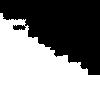 Training Set
Sample K
Sample
Train
Vote
Random Forests
Build N trees

Bootstrap sample for each training set (Bagging)

Restrict the features each tree can use

Combine by uniform voting
Example RandomForest Predict
False
True
False
True
False
True
False
True
False
True
False
True
Good Luck!